Disparities and Inequities in the Diagnosis and Care of Vulnerable Patient Populations
Marwan Noel Sabbagh, MD, FAAN  
Vice Chairman for Research and Professor
Department of Neurology
Barrow Neurological Institute
Phoenix, AZ
Resource Information
About This Resource
These slides are one component of a continuing education program available online at MedEd On The Go titled Early-Stage Alzheimer’s Disease: New Therapies for Mild Cognitive Impairment 

Program Learning Objectives:
Utilize clinically relevant tools to assess the subtle signs and symptoms of MCI to facilitate an earlier MCI diagnosis
Tailor communication strategies to each community of patients to overcome implicit bias and health disparities and to achieve optimal health outcomes and health equity
Provide clinicians with new and emerging data related to the pathophysiology of MCI in AD
Increase clinician awareness of the safety and efficacy of emerging DMT therapeutics used to manage MCI during the early stages of AD


MedEd On The Go®
www.mededonthego.com
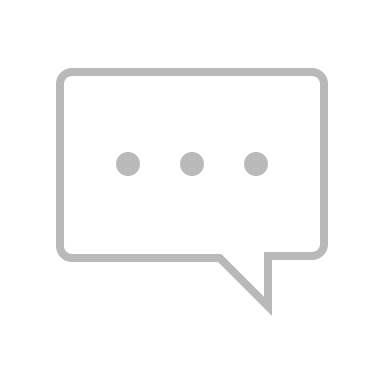 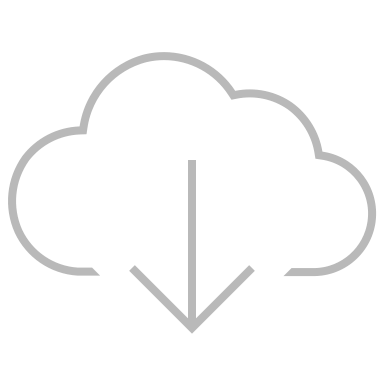 This content or portions thereof may not be published, posted online or used in presentations without permission.
This content can be saved for personal use (non-commercial use only) with credit given to the resource authors.
To contact us regarding inaccuracies, omissions or permissions please email us at support@MedEdOTG.com
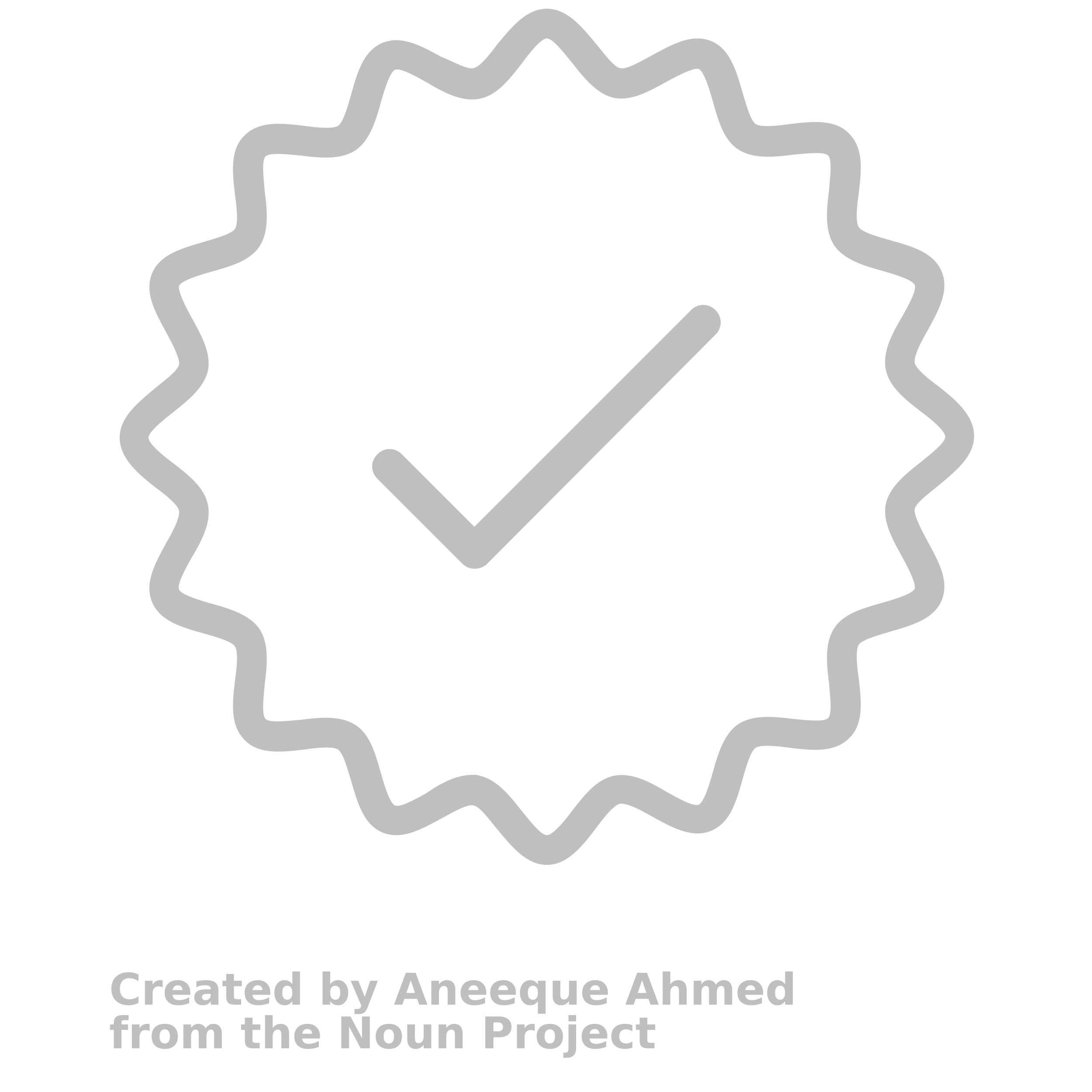 Disclaimer
The views and opinions expressed in this educational activity are those of the faculty and do not necessarily represent the views of Total CME, LLC, the CME providers, or the companies providing educational grants. This presentation is not intended to define an exclusive course of patient management; the participant should use their clinical judgment, knowledge, experience, and diagnostic skills in applying or adopting for professional use any of the information provided herein. Any procedures, medications, or other courses of diagnosis or treatment discussed or suggested in this activity should not be used by clinicians without evaluation of their patient's conditions and possible contraindications or dangers in use, review of any applicable manufacturer’s product information, and comparison with recommendations of other authorities. Links to other sites may be provided as additional sources of information.
Disparities and Inequities in the Diagnosis and Care of Vulnerable Patient Populations: A Day in the Life of an African American/Latinx Man Trying to Navigate the Health Care System and Services
Eduardo is a 66-year-old right-handed Latinx man with 9 years of education who complains of memory issues for the past 6 months. He reports that the changes started with a COVID-19 infection and describes his symptoms as “brain fog.” He is forgetting conversations and having trouble tracking events or appointments. History taken from daughter who accompanies him since he does not speak English. FAST=3. He continues to work in landscaping. He continues to be independent. He denies depression, anxiety 
He has several concomitant conditions compounding his symptoms, including chronic migraines, low back pain, difficulty sleeping, and nocturia. Cognitive symptoms do not appear to be worsening nor are they improving
Medical history: Chronic migraines, lumbago with sciatica, obstructive sleep apnea (OSA) (not using continuous positive airway pressure [CPAP]), T2DM, hyperlipidemia
Surgical history: L3-L5 laminectomy
Current medications: Nortriptyline 25 mg before bed, baclofen 10 mg three times per day, oxybutynin 5 mg three times per day, metformin 500 mg every day, atorvastatin 10 mg every day
Family history: Significant for a mother with dementia onset in late 60s and expiring age 72
ROS: Significant for fatigue and daytime somnolence
The patient’s physical examination and neurological examination were within normal limits. MoCA (translated into Spanish) is 14/30
MoCA, Montreal Cognitive Assessment; ROS, review of systems; T2DM, type 2 diabetes mellitus.
Initial Diagnosis: Cognitive Disorder NOS
An initial presumptive diagnosis of cognitive disorder NOS, also referred to as mild neurocognitive disorder (NCD) in the DSM-5, is appropriate for this patient1,2 
 The criteria for mild NCD include evidence of moderate decline in cognition from a previous level of performance in at least 1 cognitive domain (eg, complex attention, executive function, learning and memory). This decline can be based on documented changes in standardized neuropsychological testing, documented changes in clinical assessment, or concerns communicated by the patient, the clinician, or a knowledgeable family member or other third party2
Additionally, to meet the criteria for cognitive disorder NOS or mild NCD, the cognitive impairment should not affect a person’s ability to perform everyday activities independently (eg, paying bills or managing medications). However, completion of these activities may require compensatory strategies or more effort than previously needed2
NOS, not otherwise specified.
American Psychiatric Association. (2013). Diagnostic and statistical manual of mental disorders (5th ed.). https://doi.org/10.1176/appi.books.9780890425596
Sachdev PS, Blacker D, Blazer DG, Ganguli M, Jeste DV, Paulsen JS, Petersen RC. Classifying neurocognitive disorders: the DSM-5 approach. Nat Rev Neurol. 2014 Nov;10(11):634-42. doi: 10.1038/nrneurol.2014.181. Epub 2014 Sep 30. PMID: 25266297.
What Are Options and Next Steps
All of the above
MRI, magnetic resonance imaging; NP, neuropsychological.
Challenges in the System and Initial Results
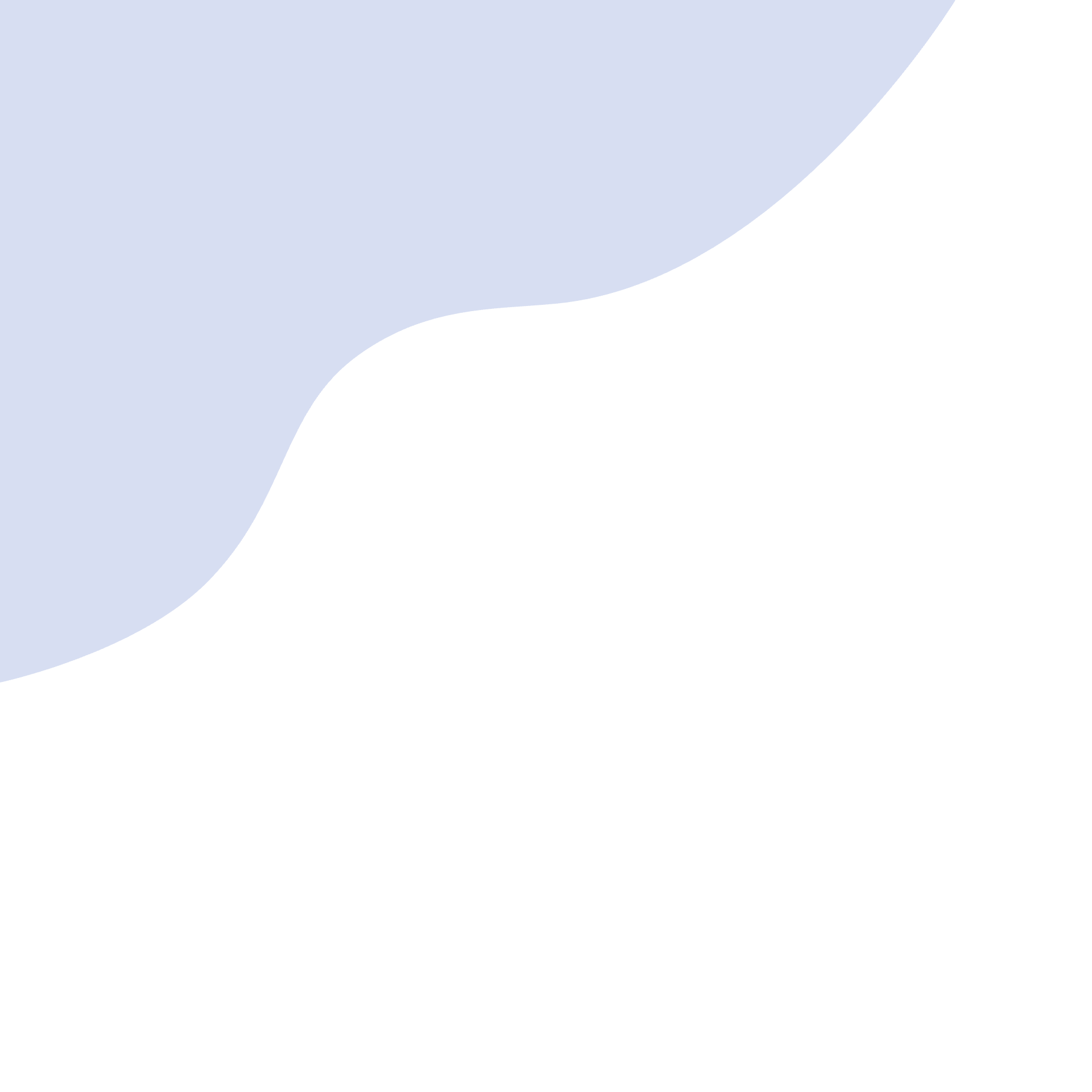 Sleep specialist not available for one year and does not take patient’s insurance (Medicaid)
Neuropsych testing cannot be done in Spanish
Laboratory evaluations (complete blood count [CBC], comprehensive metabolic panel [CMP], thyroid-stimulating hormone [TSH], and vitamin B12 levels) were normal
On brain MRI, Eduardo had minimal white matter changes and minimal atrophy
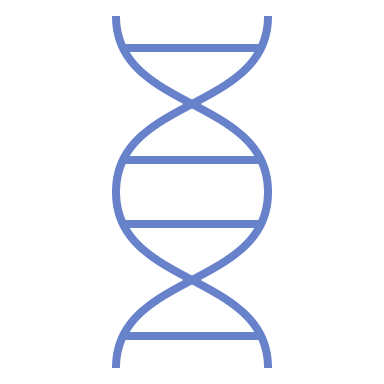 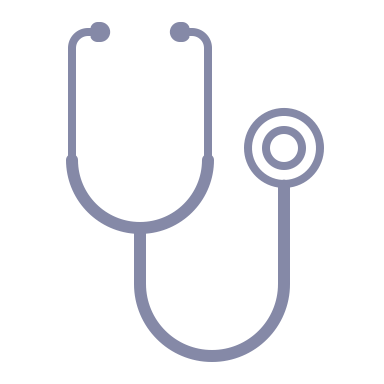 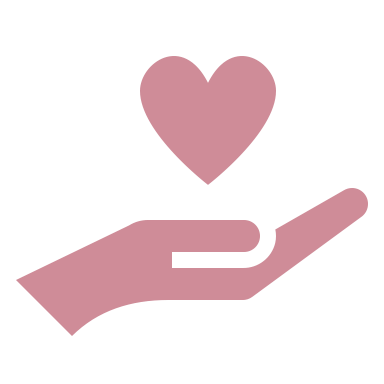 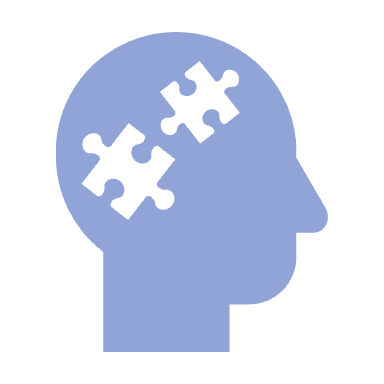 Follow-up Visit
Feels less fatigued off medications. Also, thinking more clearly and brain fog has improved
Continues to complain of forgetfulness. Got lost going to a landscaping job he has been working for years. Other workers tease him that he is repeating himself more
MoCA testing has not improved and continues to be 14/30 (in Spanish)
You order a home sleep study because Medicaid will not pay for 16-lead polysomnogram
Next Follow-up Visit
Family is increasingly concerned he will be laid off because he is more forgetful at work
You refer to Social Work to explore disability
HST reveals OSA is improved and is very mild at this point without need for CPAP
Given the family history, what might be next steps?
ApoE genotyping (not covered)
CSF testing for Aβ42 and tau (might not be covered)
Amyloid PET (not covered)
Empiric trial of donepezil
Aβ, amyloid β; ApoE, apolipoprotein E; CSF, cerebrospinal fluid; HST, home sleep test; PET, positron emission tomography.
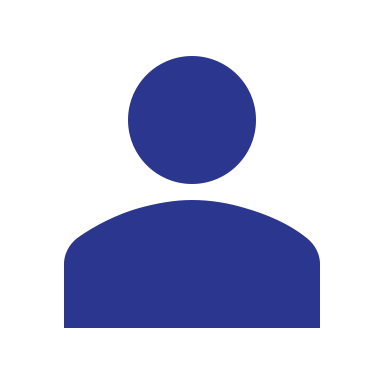 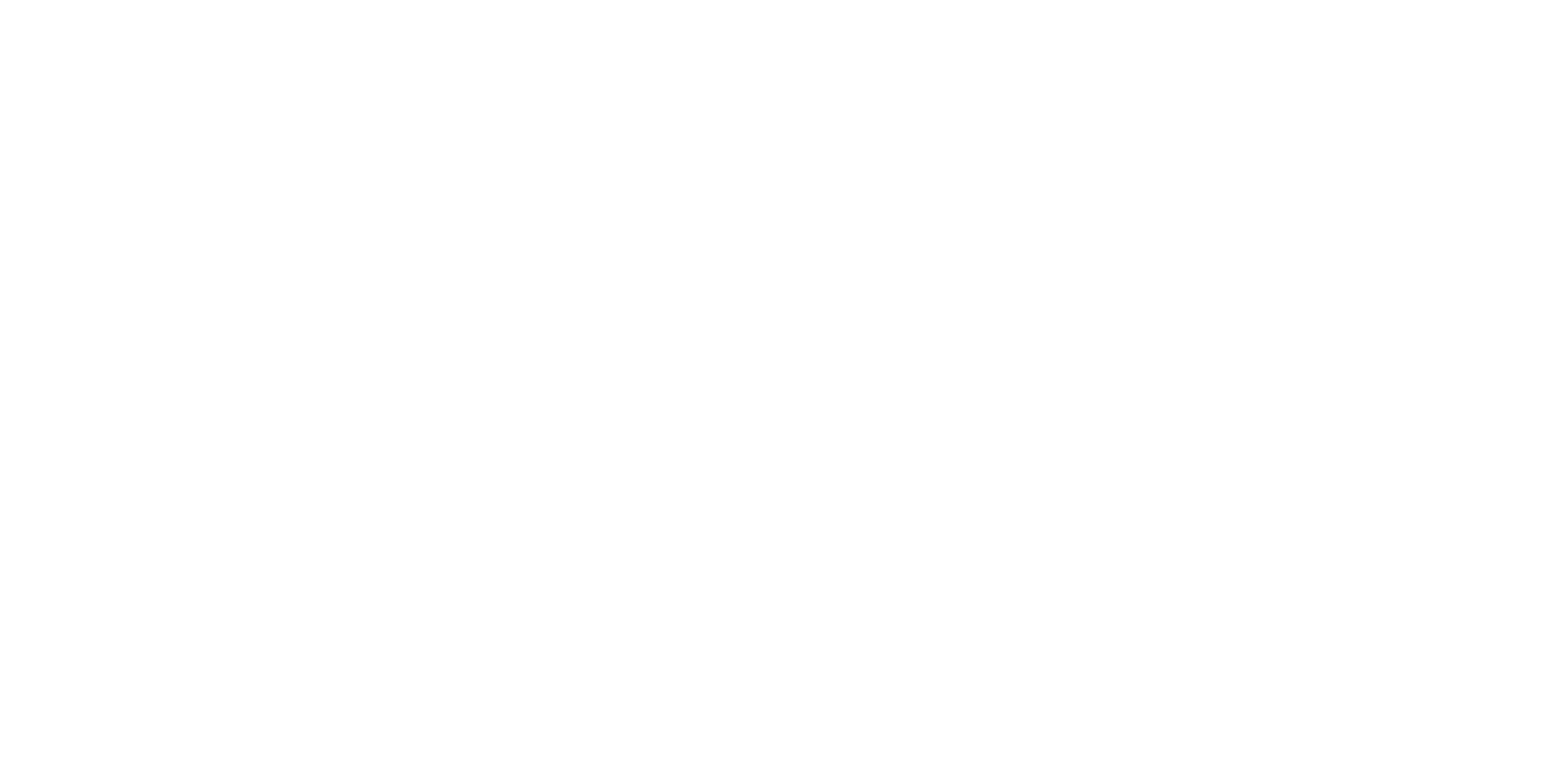 Looking for more resources on this topic?
CME/CE in minutes
Congress highlights
Late-breaking data
Quizzes
Webinars
In-person events
Slides & resources
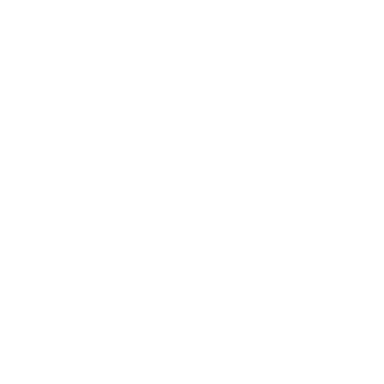 www.MedEdOTG.com